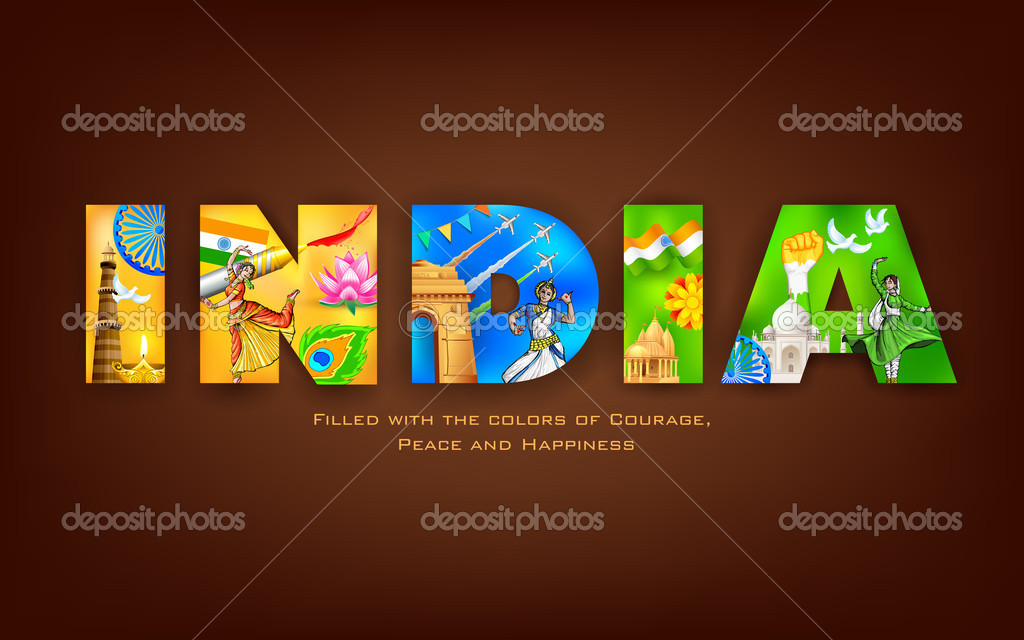 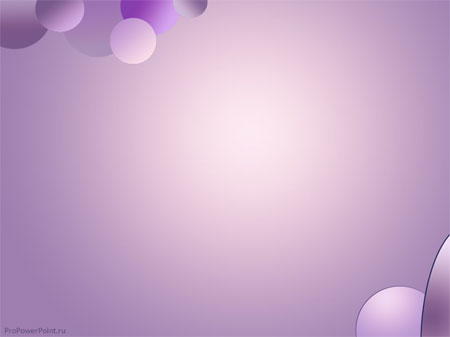 Столиця Індії   Нью Делі
Прапор Індії
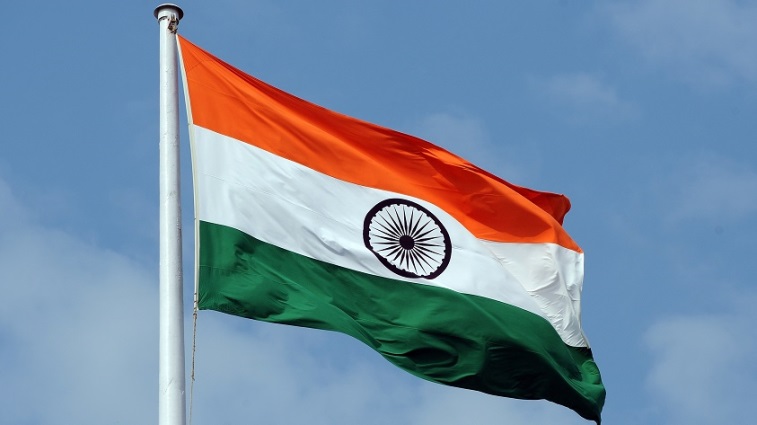 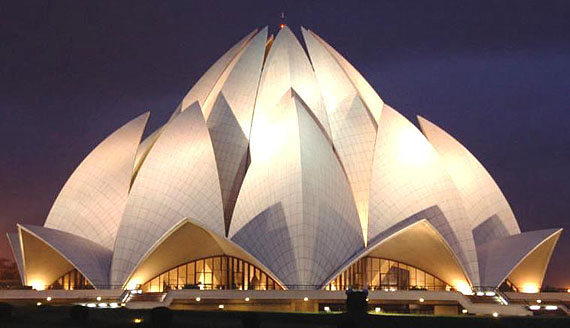 Найбільше місто      Мумбаї
Герб Індії
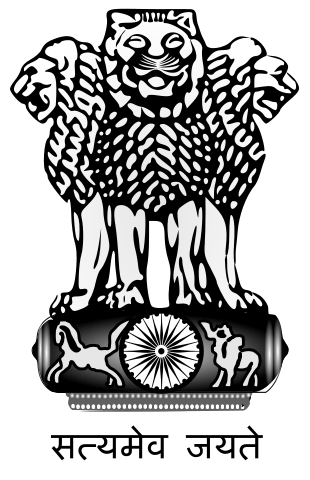 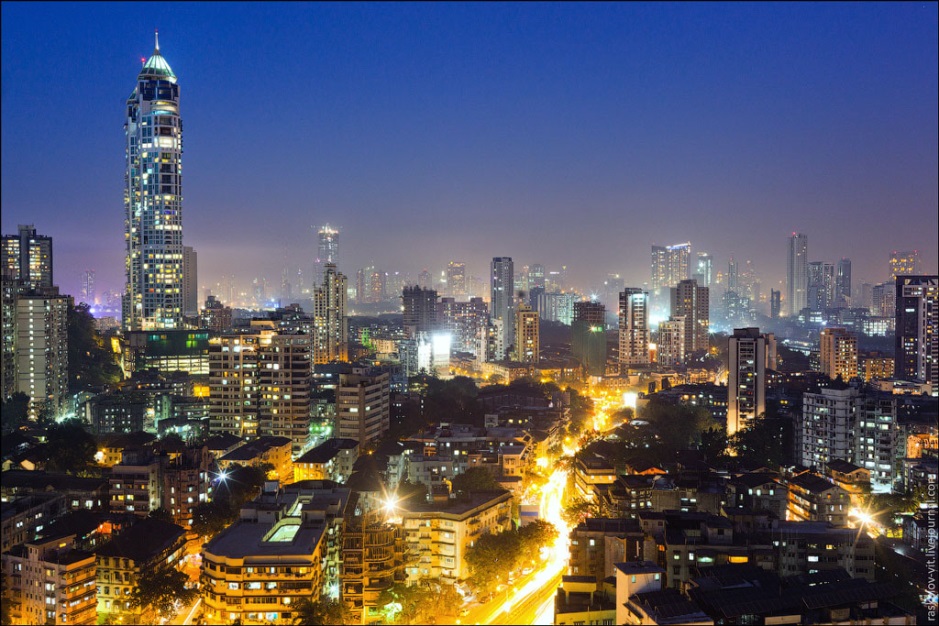 Визначні місця Індії
Варанасі: музей Сарнат; 1500 храмів, головний — Золотий Храм; масові купання в Гангу.
Вріндаван: «місто п'яти тисяч храмів», місце, де народився Крішна. Чудова архітектура, місце паломництва кришнаїтів усього світу.
Калькутта: музей Індії; технологічний музей Бірла;меморіал Вікторії у парку Майдан; Радж-Бхаван (будинок уряду); собор Святого Павла; ботанічний сад.
Аґра: мавзолей Тадж-Махал; Перлинна мечеть (XVII ст.); мармуровий мавзолей Джахангрі-Махал, Червоний форт.
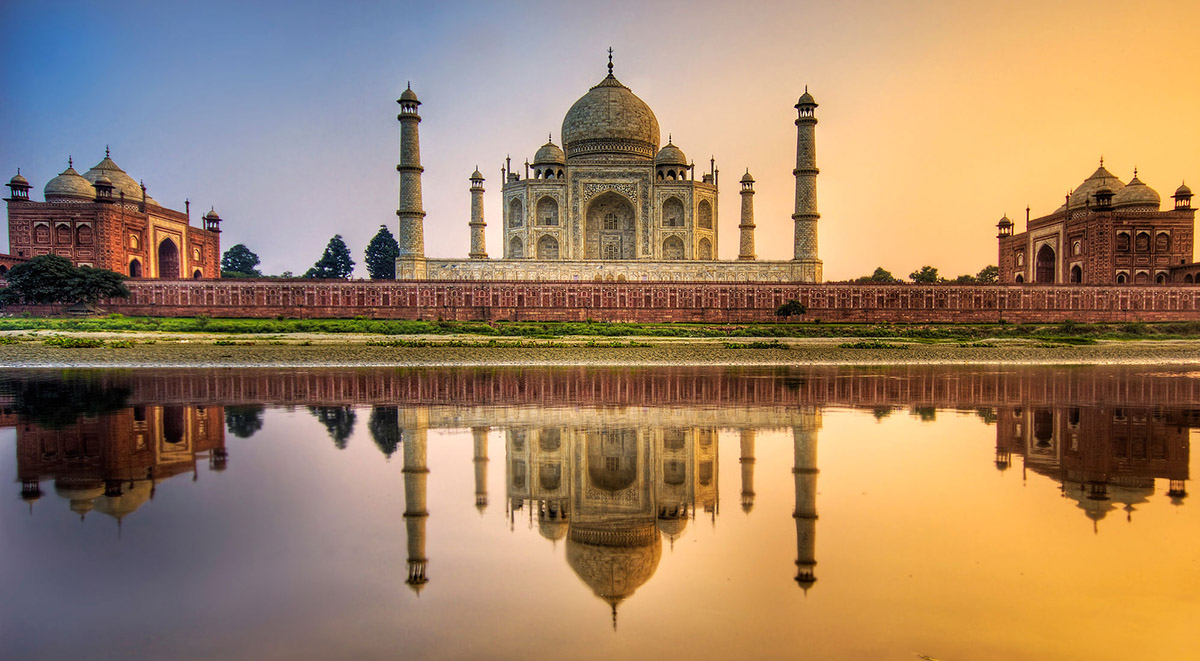 Каджураху: храми кохання Кама-Сутра.
Патна: сікхські храми.
Делі: національний музей, Червоний форт (1649); Велика мечеть; Зал громадських прийомів Великих Моголів; палац Ранг-Махал; Перлинна мечеть; башта XII ст. Кутб-Мінаре, там же нержавіюча століттями металева колона — одне з чудес світу; зоопарк.
Джайпур: астрологічна обсерваторія.
Амрітсара: Золотий Храм сікхів, оточений священним водоймищем безсмертя.
«Квіткова долина» (Уттар-Прадеш) — під час цвітіння цей «сад на даху світу», що знаходиться на висоті 3500 м, осліплює пишним різноцвіттям.
Виконала учениця 11-А класу:-Александрук Таня